Рівномірно прямолінійний рух
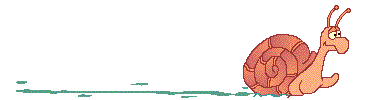 1. По графіку руху двох тіл, визначити яке початкове положення кожного тіла
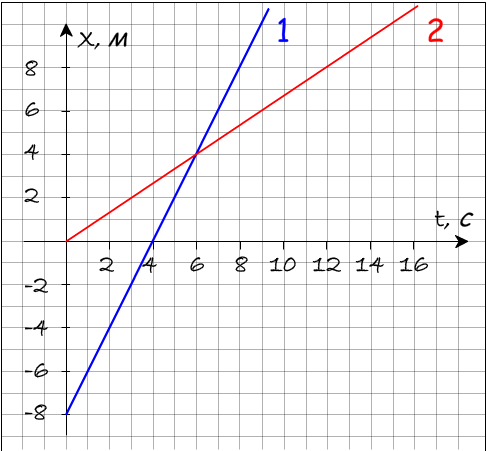 1. x1 = 0, x2 = 4
2. x1 = 0, x2 = -8
3. x1 = 4, x2 = 4
4. x1 = -8, x2 = 0
1. По графіку  руху  двох тіл визначити, у якого тіла швидкість більше
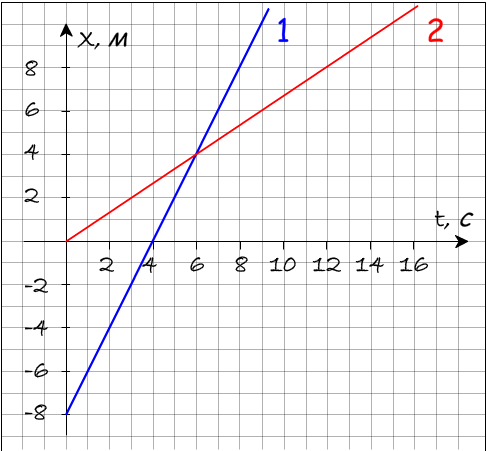 у першого
у другого
швидкості тіл одинакові
по данному рисунку  відповісти не можна
1. По графіку руху двох тіл визначити, в який момент  часу і в якій координаті вони зустрілись?
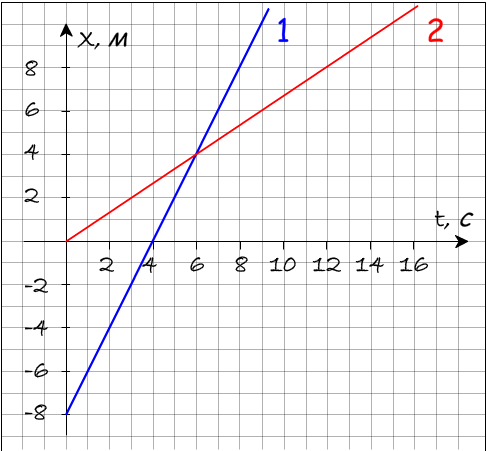 t = 4 с, x = 6 м
t = 0 с, x = -8 м
t = 6 с, x = 4 м
t = 4 с, x = -8 м
1. По графіку  руху двох тіл визначити, який шлях пройшло кажне тіло до  зустрічі з другим.
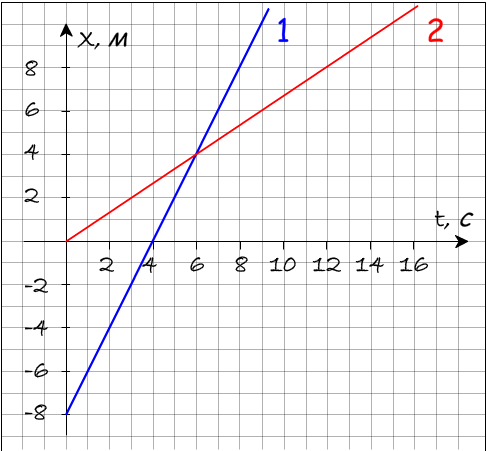 s1= 4 м, s2= 4 м
s1= 6 м, s2= 4 м
s1= 4 м, s2= 5 м
s1= 4 м, s2= 12 м
1. По графіку  руху двох тіл написати рівняння кажного тіла.
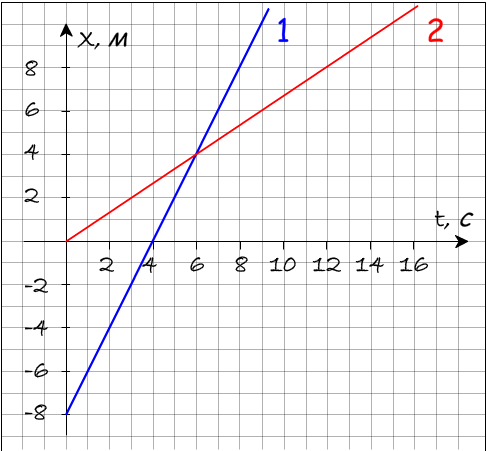 x1= 4 + 2∙t, x2= -8+ 0.7∙t
x1= -8 + 2∙t,      x2= 0.7∙t
x1= 2∙t,      x2= -8+ 0.7∙t
x1= 4 + 4∙t, x2= 4 - 8∙t
1. На рисунку зображений графік залежності щдяху  s, пройдений тілом, від часу t.який шлях був пройдений телом в перші 5 с  руху?
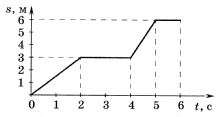 1. 0.
2. 1,2 м.
3. 3 м.
4. 6 м.
1. На рисунке изображений графік залежності координати тіла від часу . визначити середню швидкість тіла v за  час від t1 = 0  до t2 = 3 с.
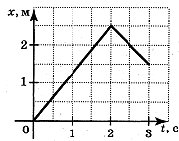 Средня шаидкість визначається:
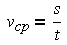 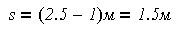 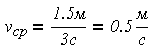 0,5
Ответ: ________(м/с2)
На рисунку графік  руху автобуса з пункта А в пункт Б і назад . Пункт А знаходиться в точці х = 0, а пункт Б – в точці х = 30 км. Чому рівна максимальна швидкість автобуса на всьому шляху  туда і  назад? 
40 км/год; 
50 км/год; 
60 км/год; 
75 км/год
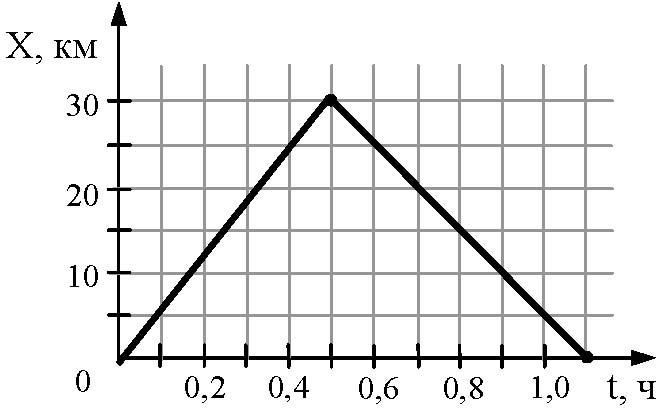 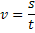 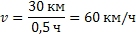 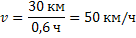 1. По графіку залежності пройденого шляху від часу , визначити шидкість  велосипедиста в момент  часу t = 2 с.
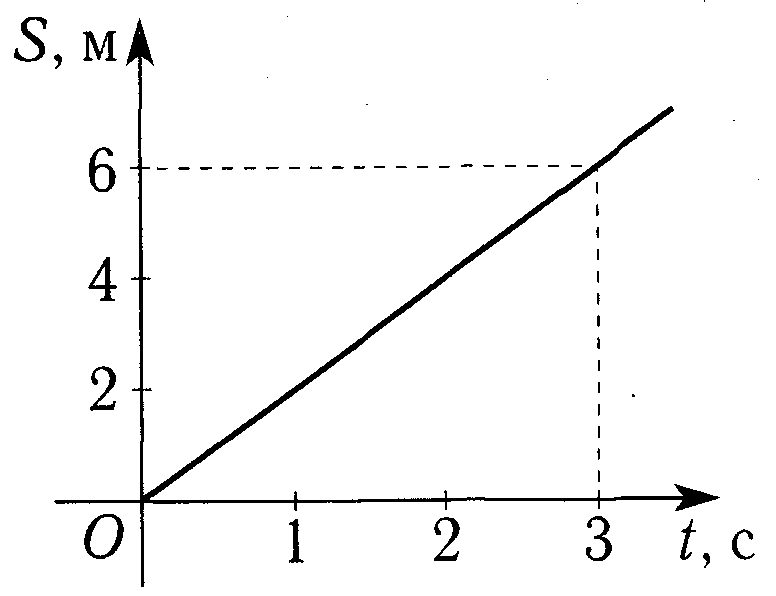 2 м/с
3 м/с
6 м/с
18 м/с.
1. По графіку залежності пройденого шляху  від часу,  швидкість велосипедиста в момент  часу t = 3 с.
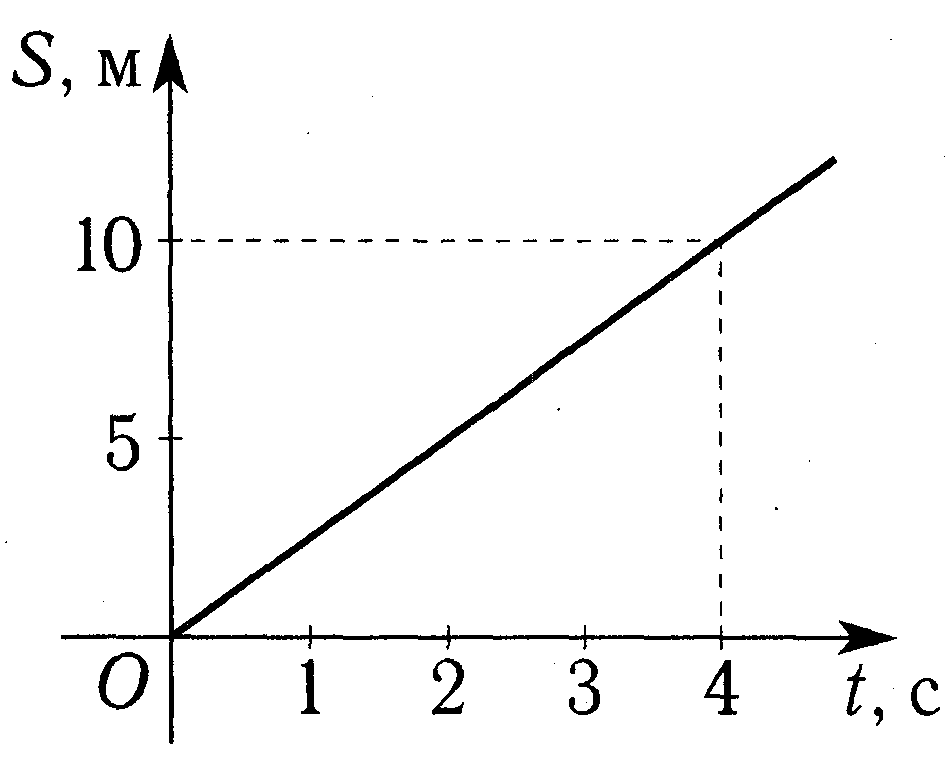 4 м/с
10 м/с
40 м/с
2,5 м/с
1. На рисунке  три графіка залежності пройденого шляху від часу. Яке з тіл рухалось з більшою швидкістю?
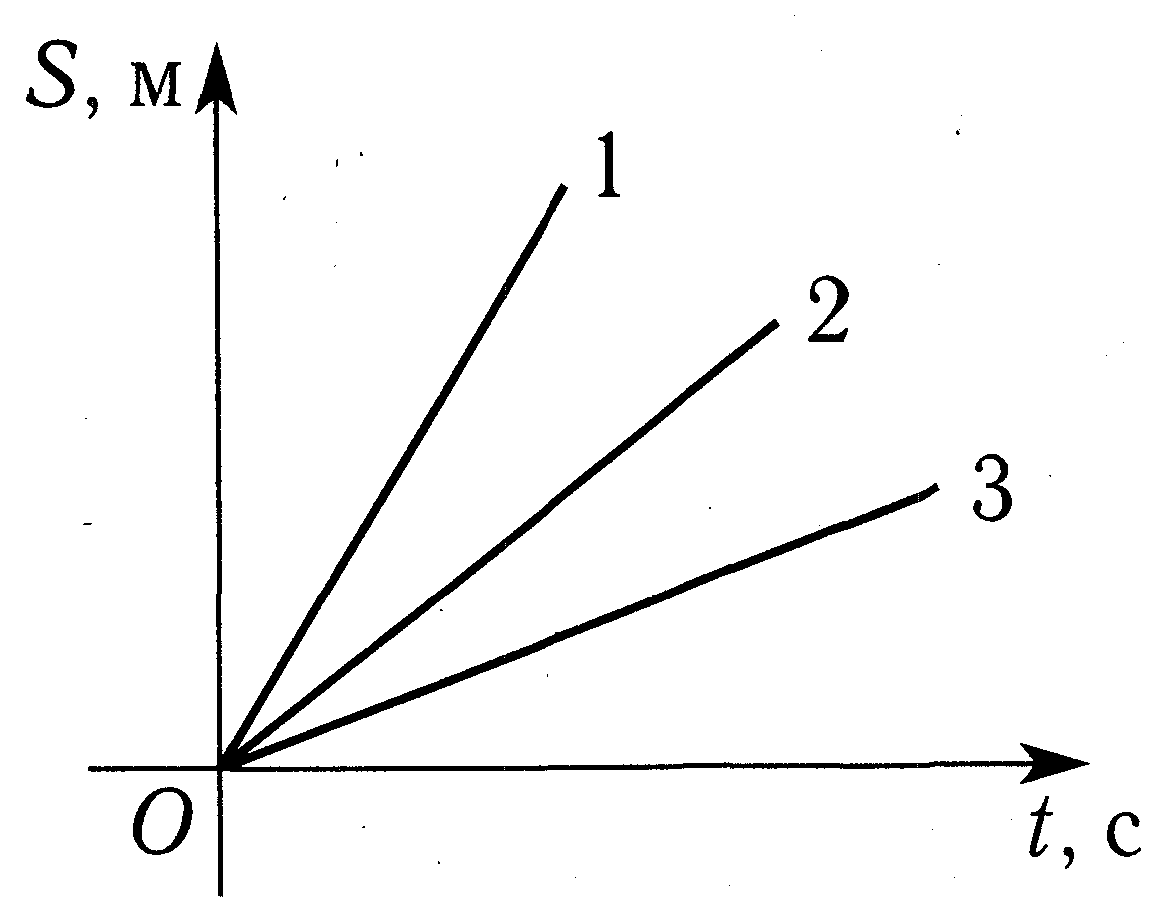 1
2
швидкості всіх тіл однакові
ГИА-2010-1. На рисунке представлены три графика зависимости пройденного пути от времени. Какое из тел двигалось с меньшей скоростью?
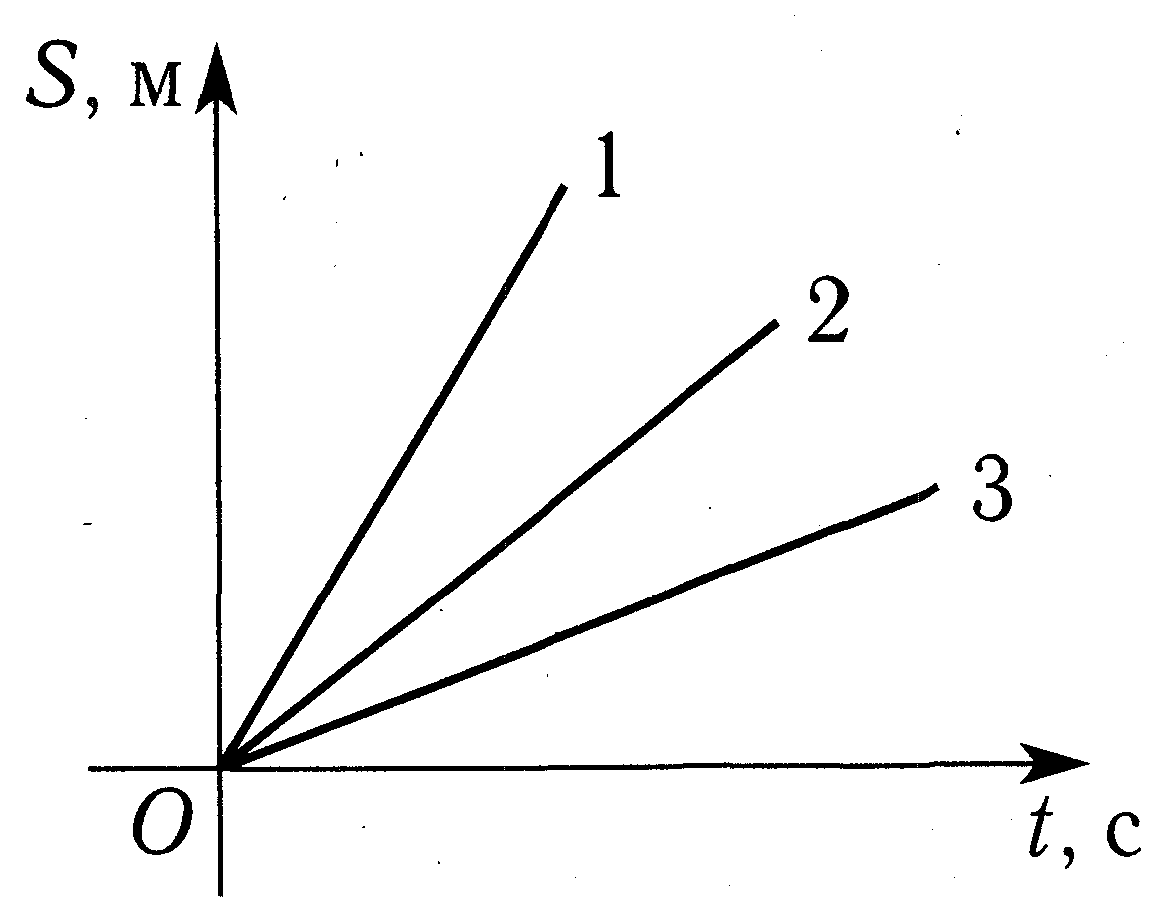 1
2
3
Скорости всех трех тел одинаковы
ГИА-2010-1. Две моторные лодки движутся вдоль реки навстречу друг другу. Скорости лодок относительно воды равны 3 м/с и 4 м/с соответственно. Скорости течения реки равна 2 м/с. Через какое время после их встречи расстояние между лодками станет равным 84 м?
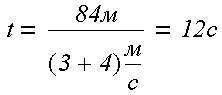 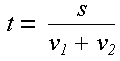 12 с
21 с
28 с
42 с
1. По двом перетинаючим під кутом 60° дорогам рухаються два автомобиля з одинаковими швидкостями, рівними 20 м/с. Через який час  після зустрічі  відстань дід між ними буде рівна 3 км?
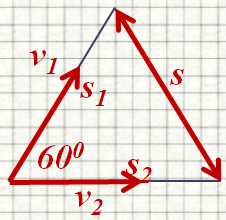 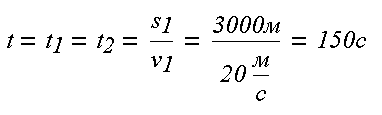 75 с
88 c
150 с
300 с